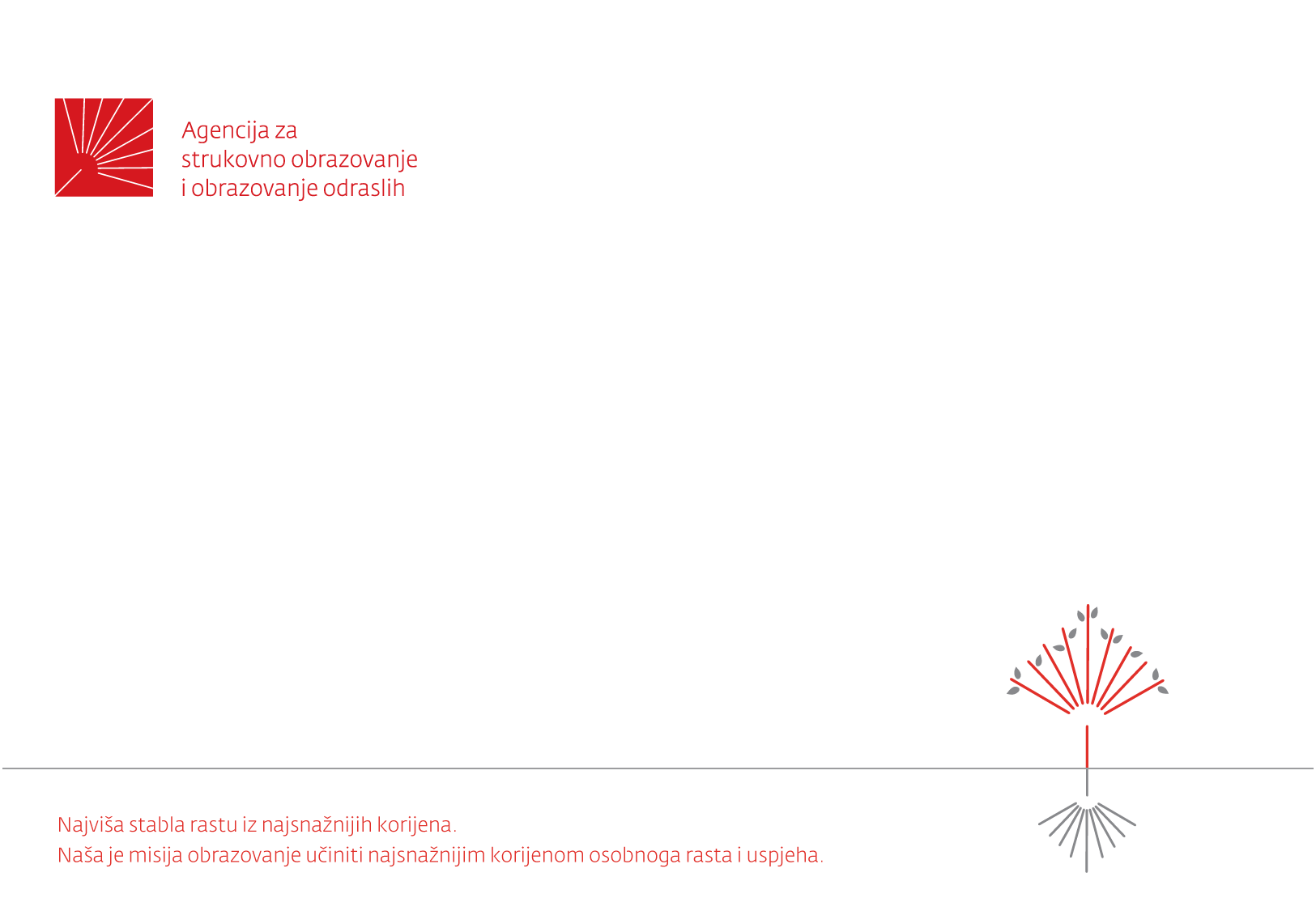 PLANIRANJE OBRAZOVANJA
Mario Vučić, načelnik Odjela za razvoj i osiguranje kvalitete sustava obrazovanja odraslih

Agencija za strukovno obrazovanje i obrazovanje odraslih
POLAZNO RAZMATRANJE
Zakon o Ustanovama:  
Zakona o Ustanovama Članak 1. NN 76/93, 29/97, 47/99 i 35/08)

„Ustanova se osniva za trajno obavljanje djelatnosti odgoja i obrazovanja, ………………i druge djelatnosti, ako se ne obavljaju radi stjecanja dobiti”

Uloga voditelja u procesu planiranja obrazovanja:
Voditelj obrazovanja u procesu planiranja obrazovanja treba aktivno sudjelovati i pružati informacije stručnom vijeću i ostalim upravnim tijelima ustanove kako bi se na odgovarajući način zadovoljile potrebe svih dionika.
ULOGA VODITELJA OBRAZOVANJA
VODITELJ OBRAZOVANJA JE POVEZNICA!
KAKO PROMIŠLJATI?
Ili je moguće jedno i drugo?
PRVI KORAK
Hoćemo li u planiranju obrazovanja odgovoriti samo na trenutne 
potrebe ili ćemo se barem djelomično usmjeriti na predviđanje 
budućih potreba zajednice i pojedinca.
DRUGI KORAK
PLANIRANJE OBRAZOVANJA TREBAMO TEMELJITI NA:


PRIMARNIM PODACIMA (potrebe polaznika i dionika, o zadovoljstvu                   
                  polaznika ili nekim drugim izvorima osiguranja kvalitete….)


 SEKUNDARNIM PODACIMA (istraživanja drugih relevantnih institucija, 
      primjerice, HZZ-a, potreba lokalne zajednice, različiti dokumenti, akti….)
IZVORI PODATAKA
1. Ako govorimo o trenutnim potrebama – primjerice, korištenje podataka koje pruža HZZ.

2. Koliko smo upoznati sa strategijama i godišnjim planovima razvoja lokalne zajednice?

3. Korištenje drugih izvora kao što je primjerice, Istraživanje i analiza napravljeni u sklopu
     projekta Regionalna mreža lokalnih obrazovnih ustanova).

4. Postoji li, te je li uopće moguća suradnja među ustanovama za obrazovanja odraslih
    pri istraživanju obrazovnih potreba?
USTANOVA KAO KREATOR OBRAZOVNIH POTREBA?
Treba li ustanova samo odgovarati na obrazovne potrebe ili
      ih ustanove trebaju i mogu same kreirati?



Programi s područja svih obrazovnih sektora? Je li to potrebno?
POLAZNIK - SREDIŠNJA TOČKA PRI PLANIRANJU
Planiranje obrazovanja  je dio jednog andragoškog ciklusa, stoga kvaliteta 
     obrazovnog procesa treba imati uporište jasnom načinu evaluiranja procesa,
     ali i stvaranju  uvjeta kako bi polaznik dobio što kvalitetniju uslugu.



Fleksibilnost i sigurnost pojedinca - KOLIKO U PLANIRANJU USTANOVA MOŽE 
       DUGOROČNO UTJECATI NA BUDUĆNOST POLAZNIKA?
POLAZNIK - SREDIŠNJA TOČKA PRI PLANIRANJU
GDJE VODITELJ OBRAZOVANJA MOŽE ZNAČAJNO UTJECATI:


Pri oglašavanju- javnom pozivu i dolaskom polaznika u ustanovu potrebno je polaznika 
      ispravno i točno informirati. 

Nije dovoljno samo imati nastavnike nego voditelj obrazovanja treba pratiti njihov rad, 
      ali i razvijati sustav selekcije.

Omogućiti kontinuiranu komunikaciju i informiranje, ali izbjegavati situacije  primjerice
     „samo vi pošaljite dokumente mi ćemo to riješit”. 

Uvjeti i didaktički materijali - voditelj obrazovanja je osoba koja bi trebala o tome brinuti,
      nadzirati ili inicirati izradu boljih i polaznicima prilagođenih didaktičkih materijala.
ZAKONSKE OBVEZE
GODIŠNJI PLAN I PROGRAM RADA, čl. 28. pročišćeni tekst Zakona o odgoju i obrazovanju u 
osnovnoj i srednjoj školi, NN 126/12

DEFINICIJA: Godišnjim planom i programom rada školske ustanove utvrđuje se mjesto,
                      vrijeme, način i izvršitelji poslova, a sadrži u pravilu:

– podatke o uvjetima rada,
– podatke o izvršiteljima poslova,
– godišnji kalendar rada,
– podatke o dnevnoj i tjednoj organizaciji rada,
– tjedni i godišnji broj sati po razredima i oblicima obrazovnog rada,
– planove rada ravnatelja i nastavnika,
– planove rada,
– plan stručnog osposobljavanja i usavršavanja,
– podatke o ostalim aktivnostima poslovanja ustanove.
Hvala na pažnji!
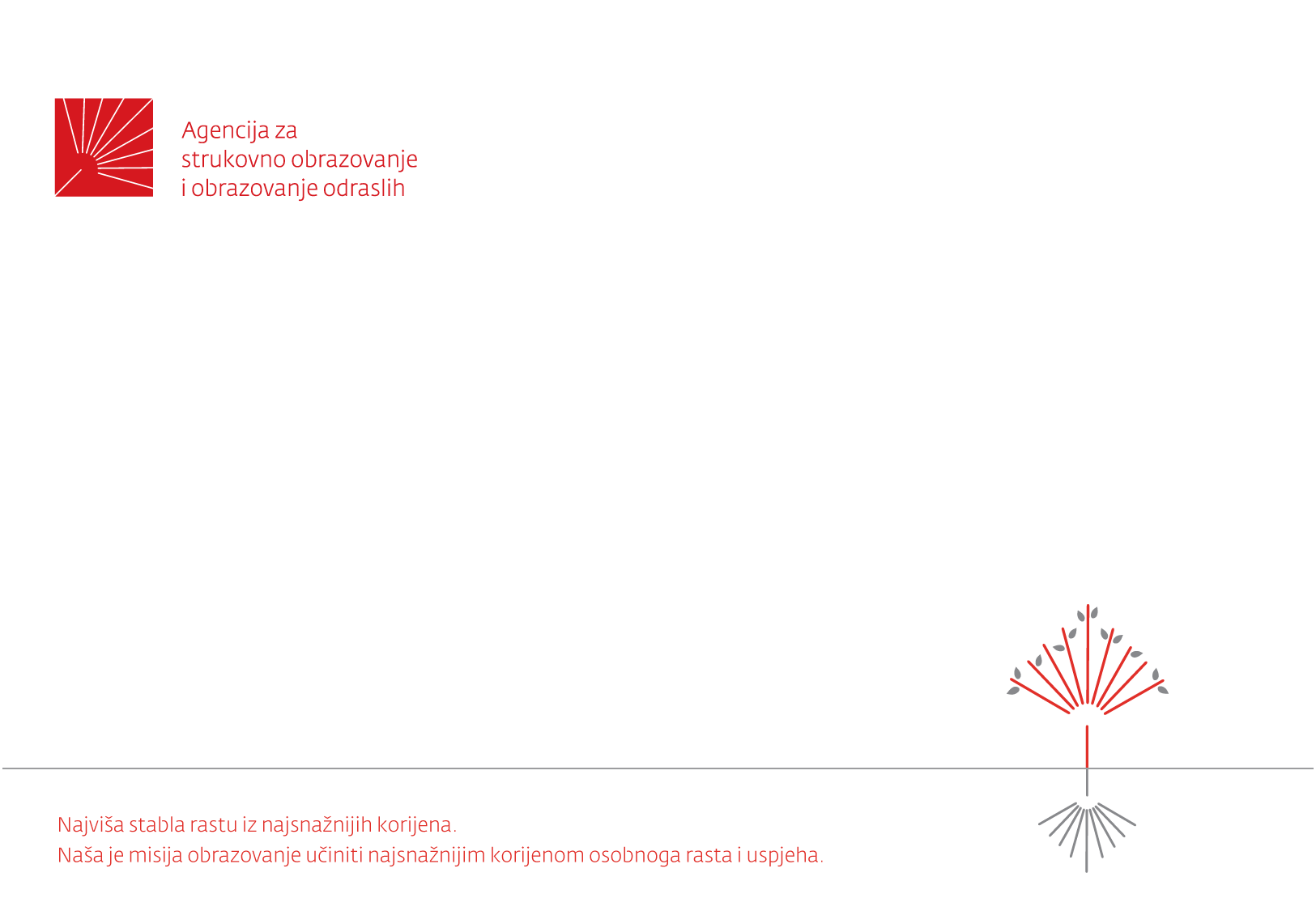 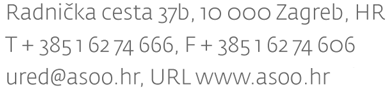